DECARBONIZATION
Paul McCown
P.E., CEM, CxA, LEED AP
Ashrae – EAST TN CHAPTER		JANUARY 18, 2023
Decarbonization:
What is it
Who started it
Why is it important
What can we do about it
Agenda
2
WHAT IS IT?
Decarbonization is the global effort to reduce greenhouse gas emissions in all production areas, the most notable being carbon dioxide from burning fossil fuels.

ASHRAE TASK FORCE FOR BUILDING DECARBONIZATION (modified)
3
WHY IS IT IMPORANT?
Decarbonization is essential to reducing Anthropogenic Global Climate Change, according to the Intergovernmental Panel on Climate Change (IPCC) and other global scientific and  intergovernmental agencies.
4
WHY IS IT IMPORTANT?
5
Decarbonization
WHO STARTED IT?
Who started it?
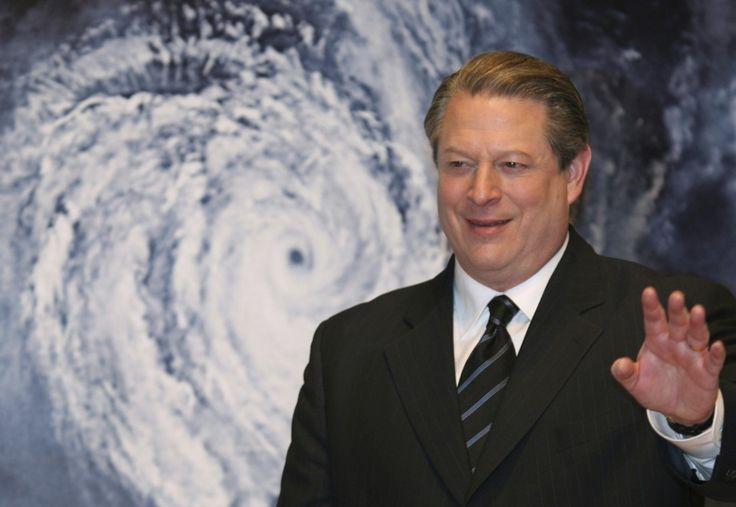 7
brief history of climate change
8
WHAT CAN WE DO about it?
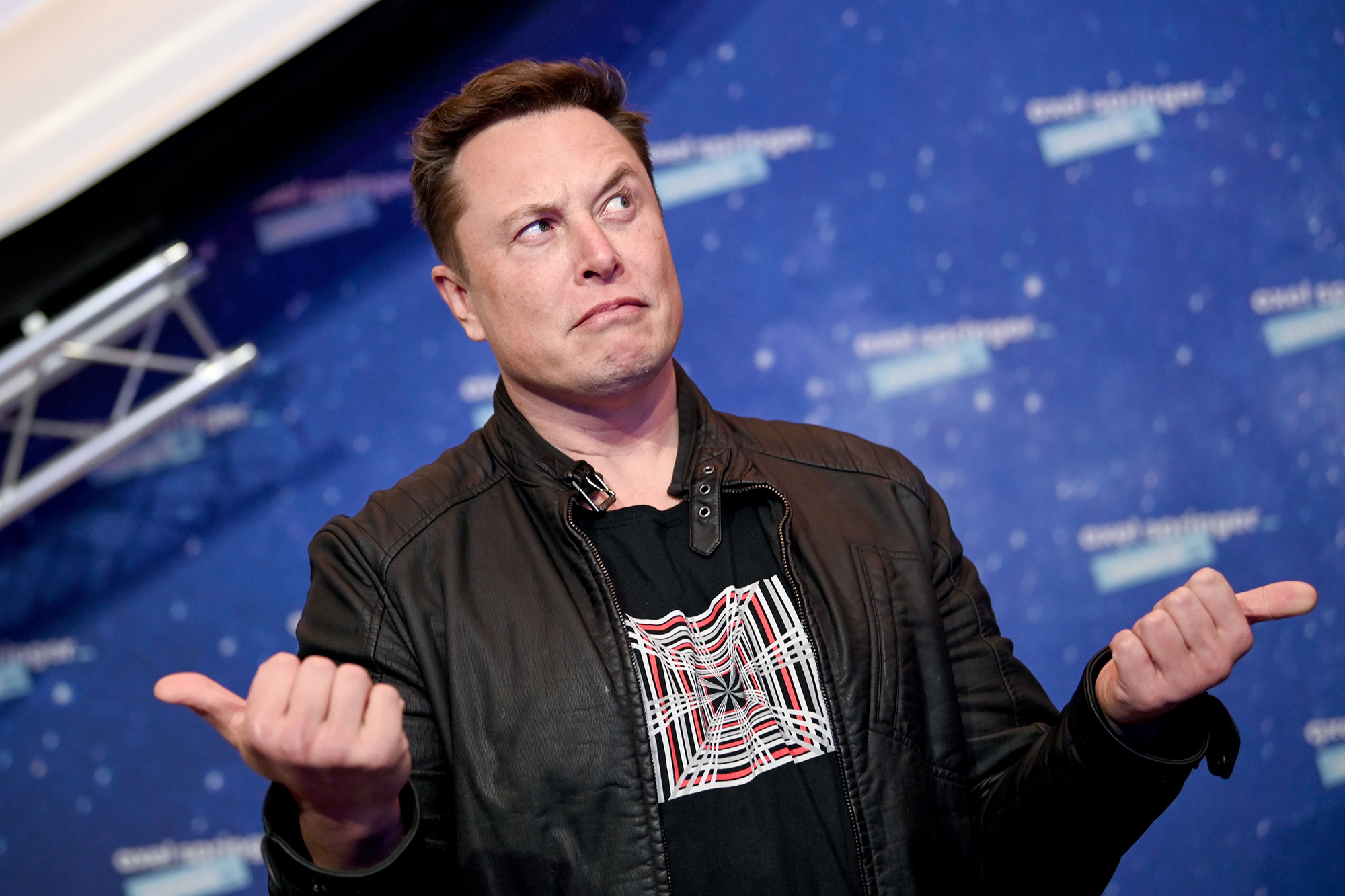 9
WHAT CAN WE DO?
C.a.f.e. standards?
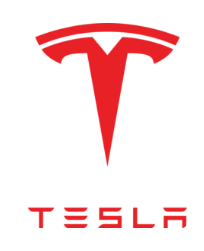 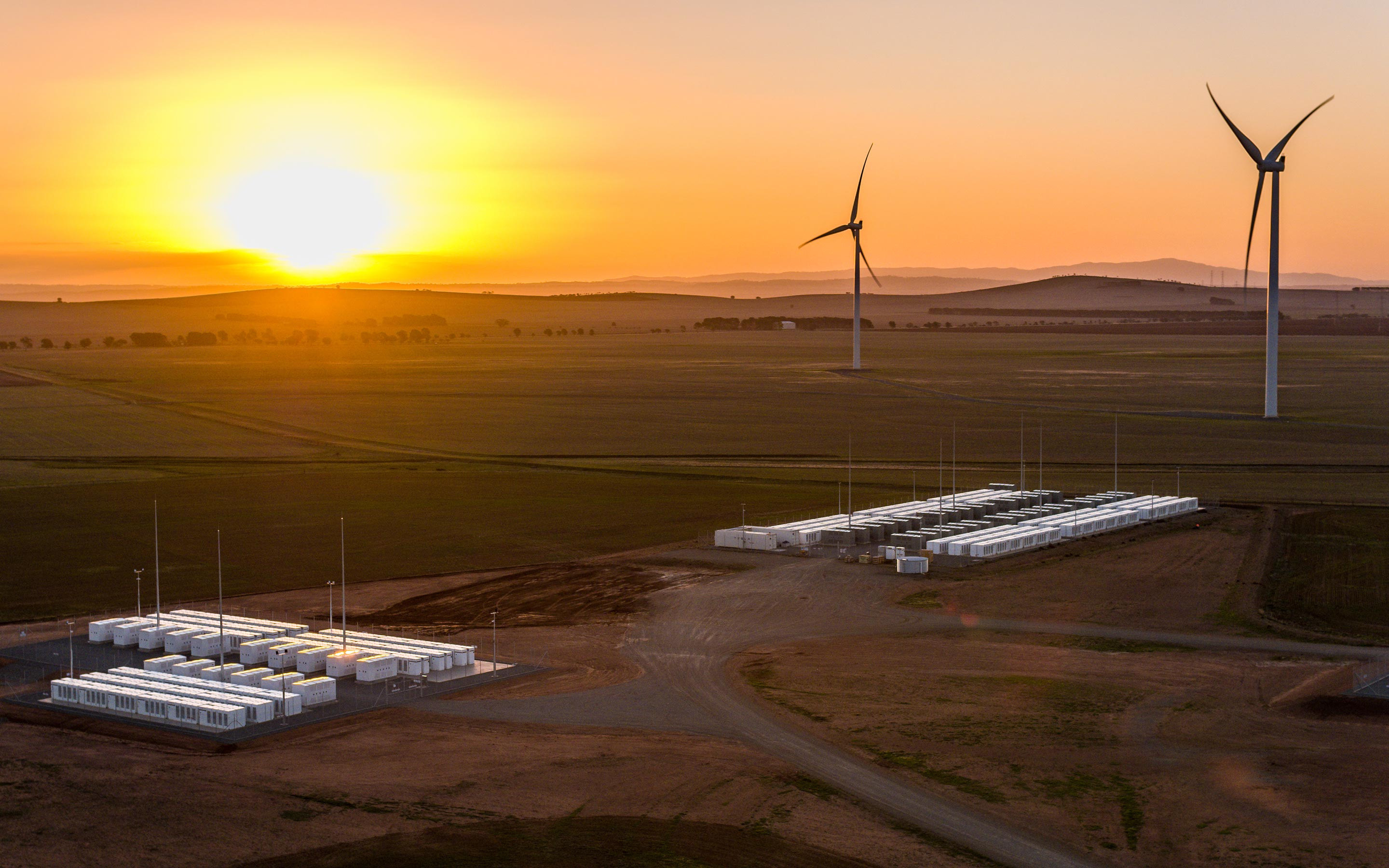 10
zev
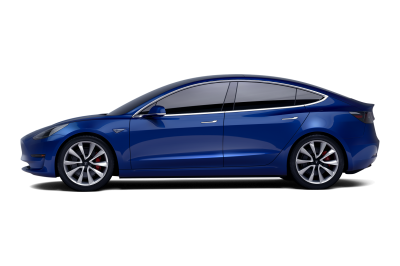 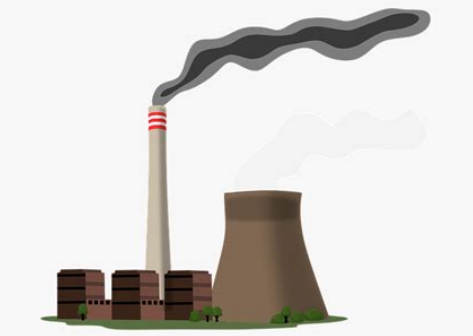 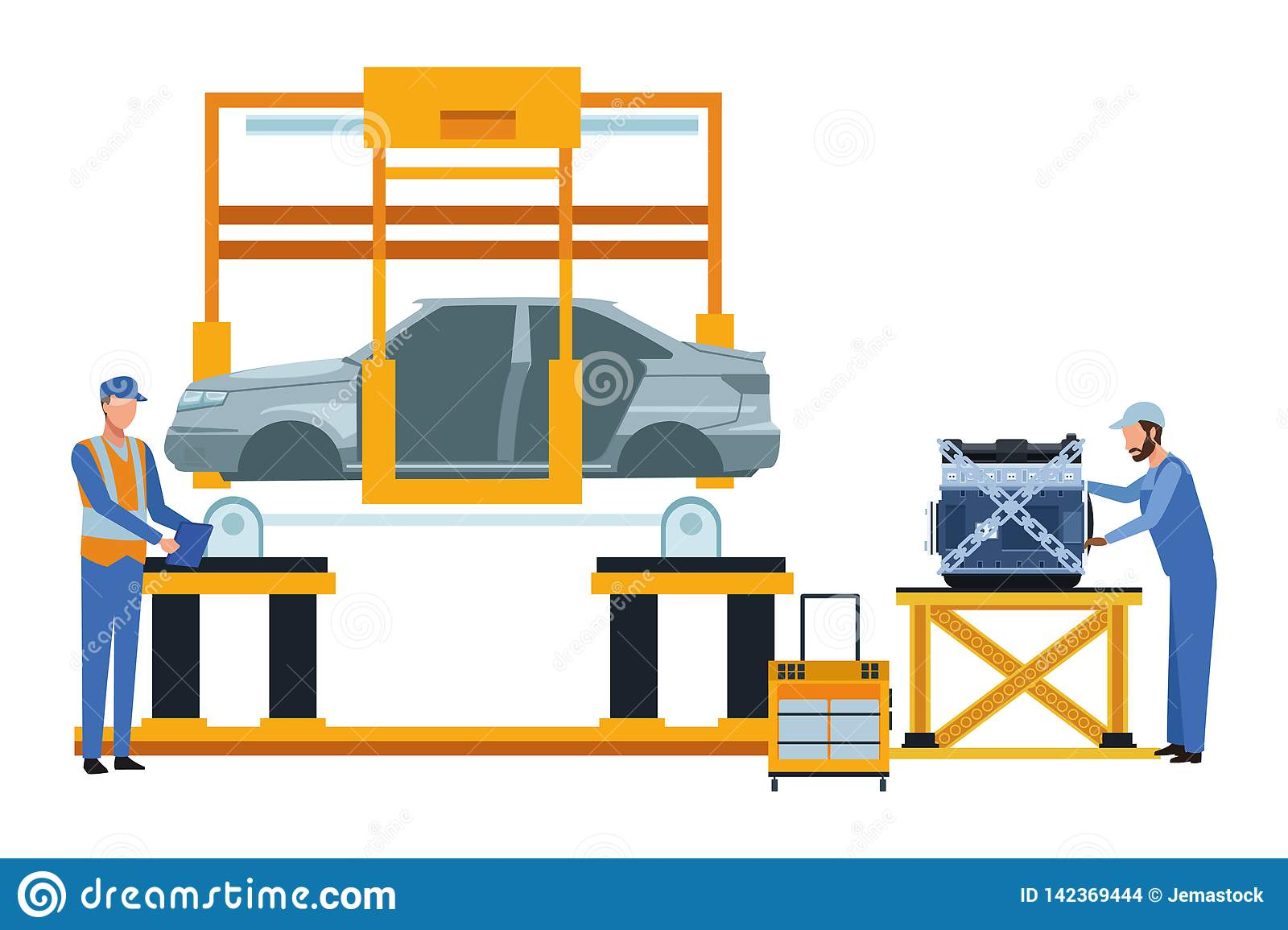 11
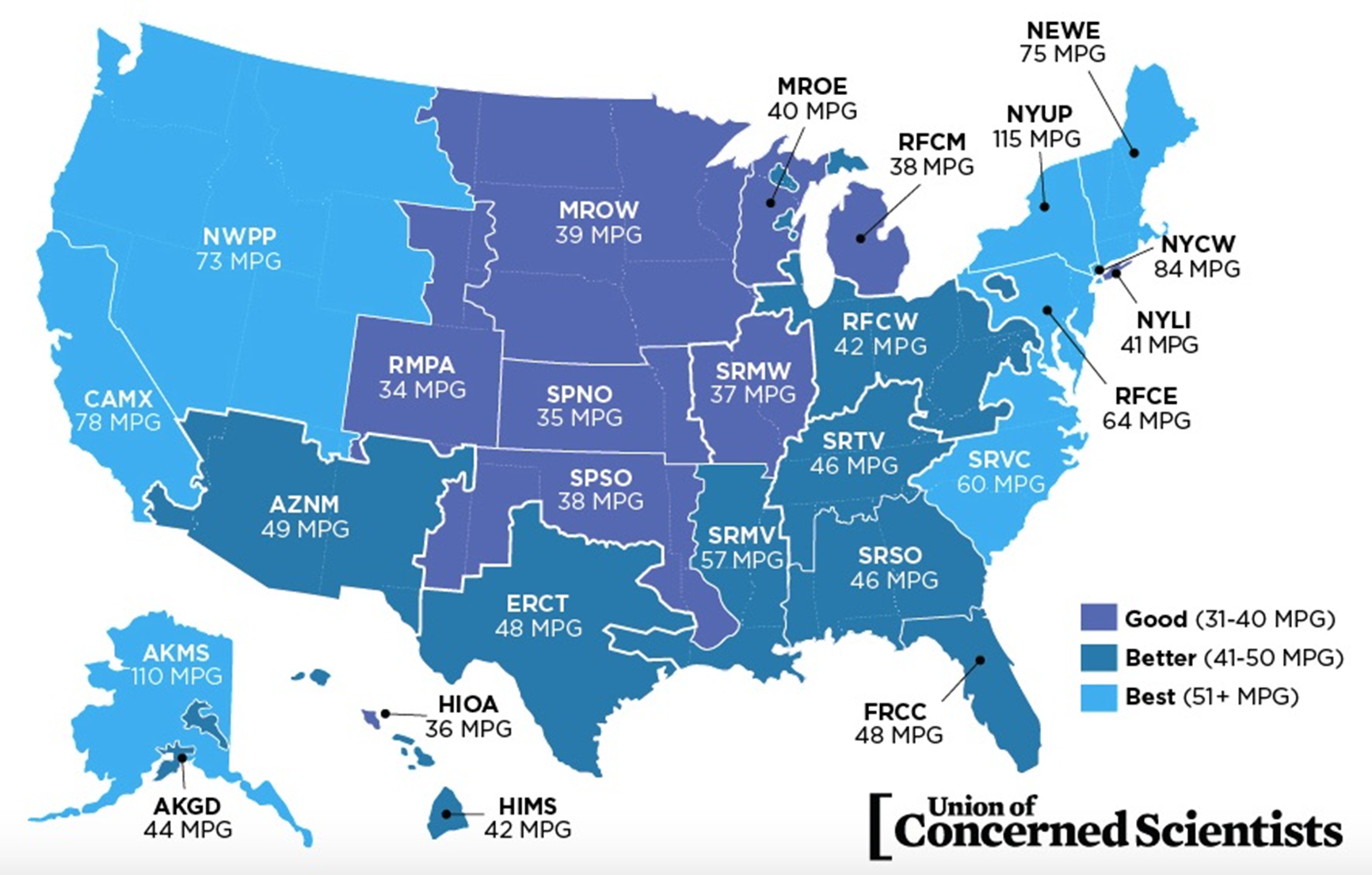 12
WHAT CAN WE DO?
Carbon cap and trade - explained
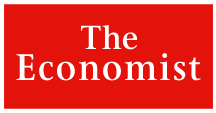 13
Embodied carbon
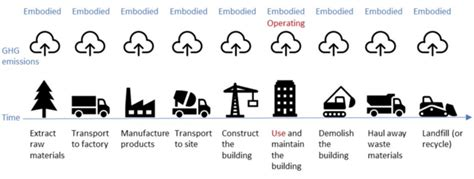 14
Embodied carbon
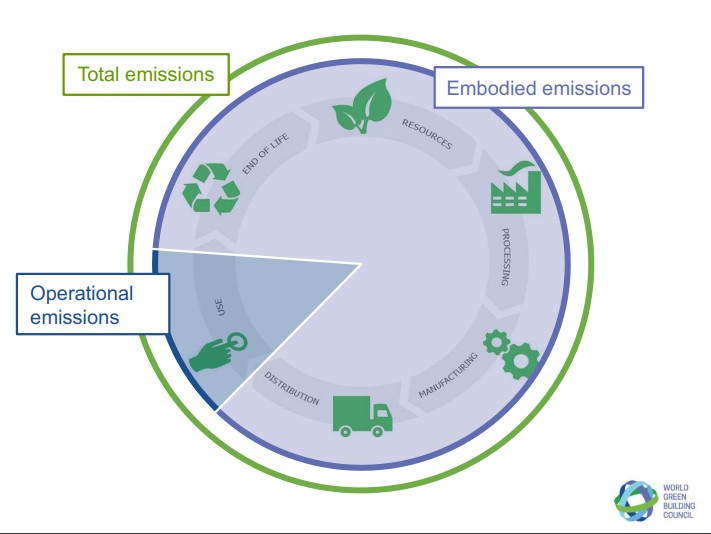 15
what is a net-zero building?
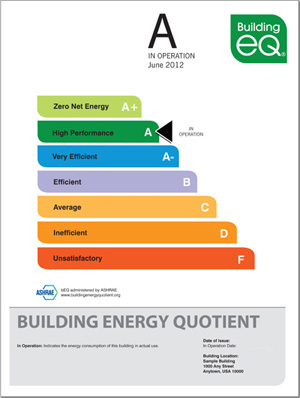 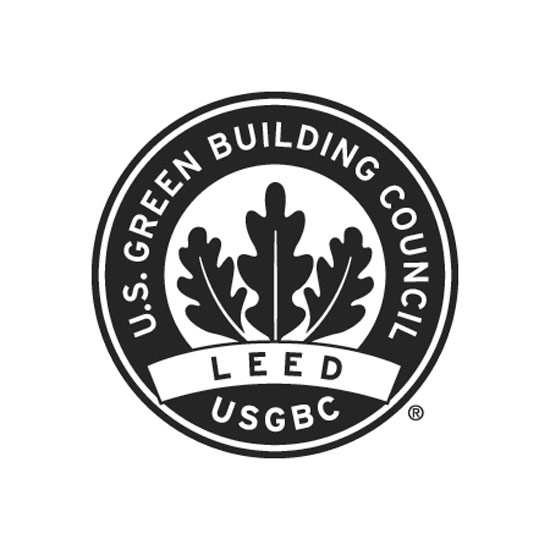 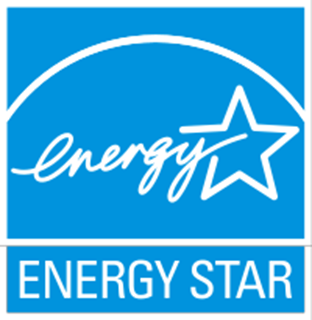 ASHRAE 90.1 COST
CBECS
CBECS
Commercial Building Energy Consumption Survey
16
WHAT CAN WE DO?
Decarbonization in buildings
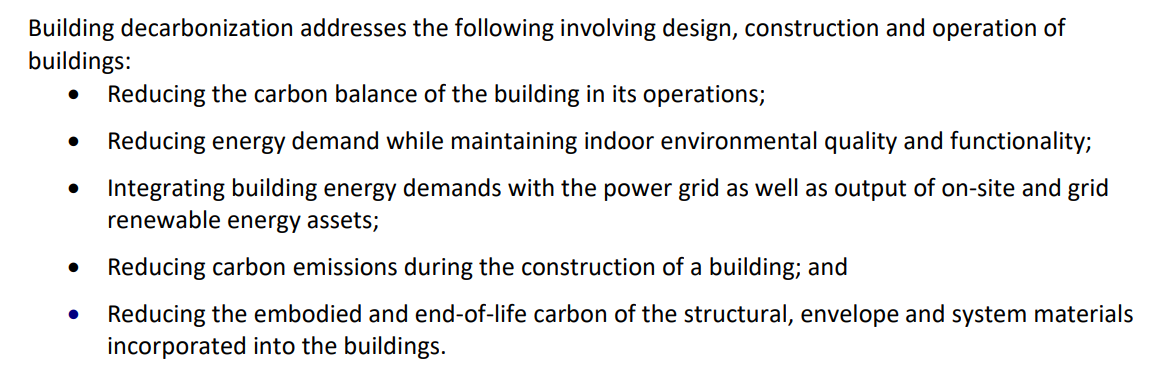 17
What if we thought of buildings like trees?
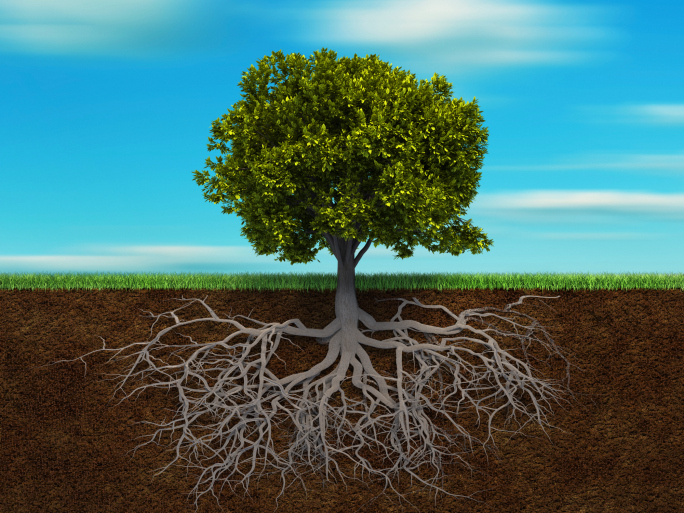 18
WHAT CAN WE DO?
subsidies
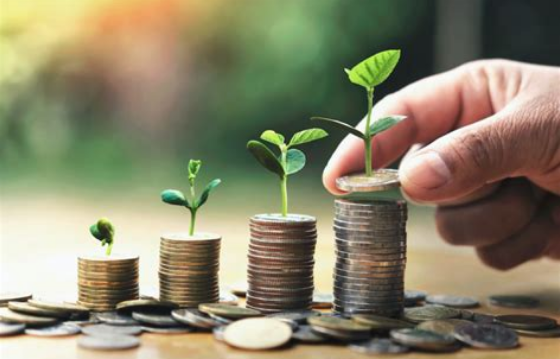 19
WHAT CAN WE DO?

Public policy
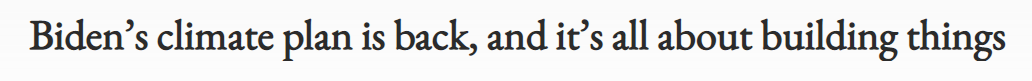 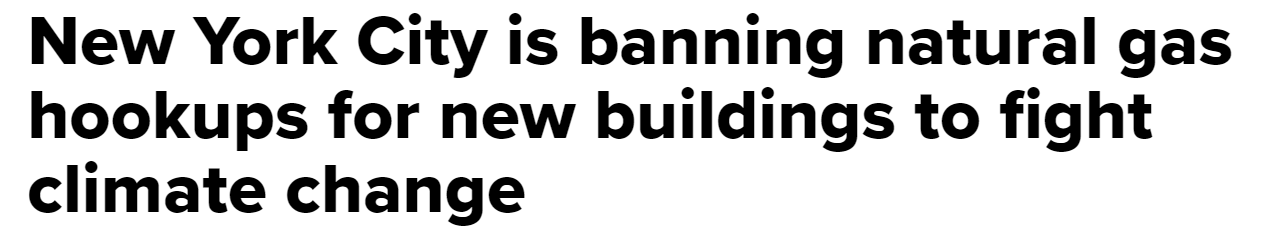 20
What is Electrification?
Inflation reduction act of 2022
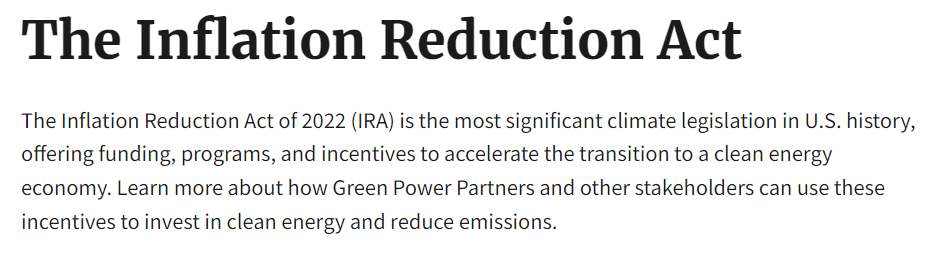 21
WHAT CAN WE DO?
Decarbonization
In our own lives
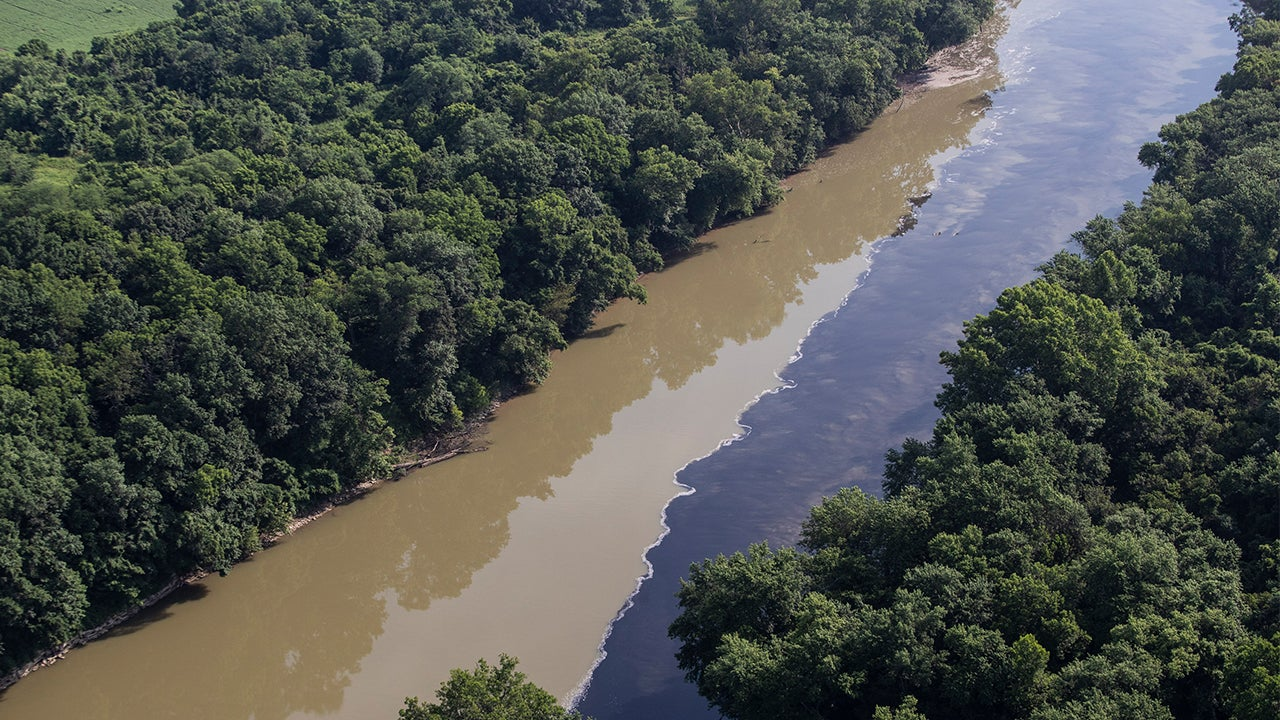 22
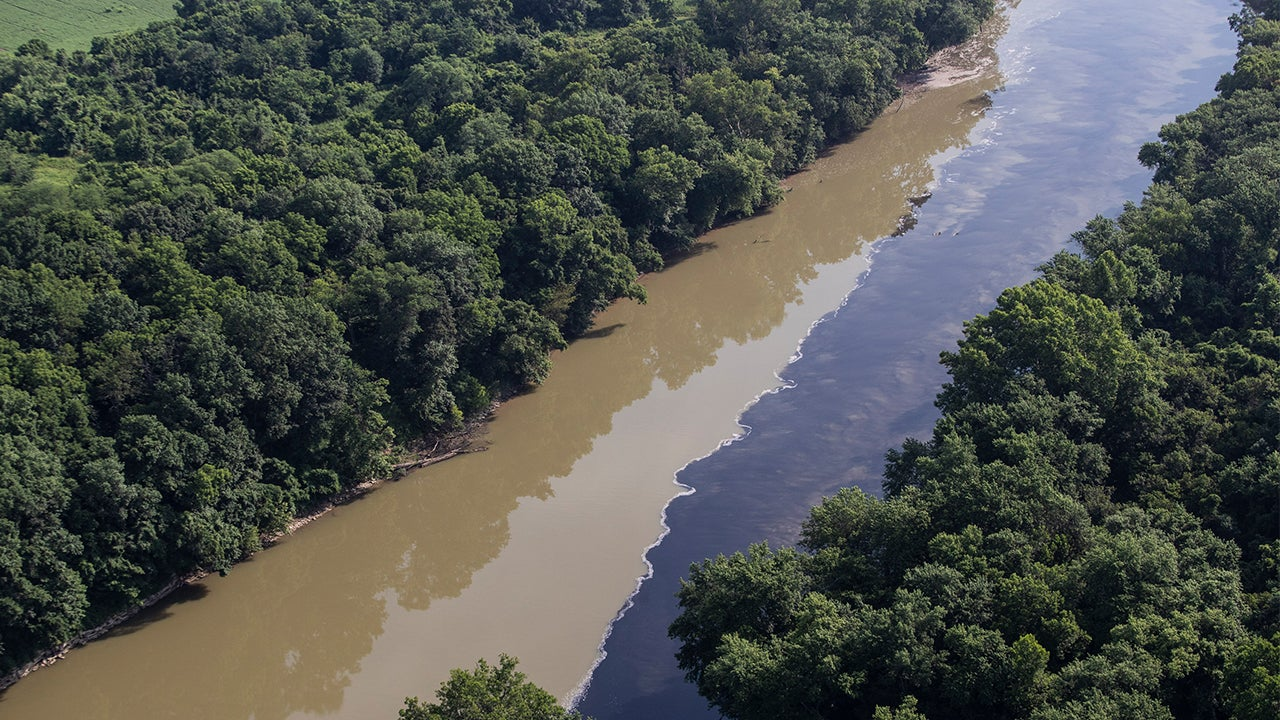 23
WHAT CAN WE DO? - batteries
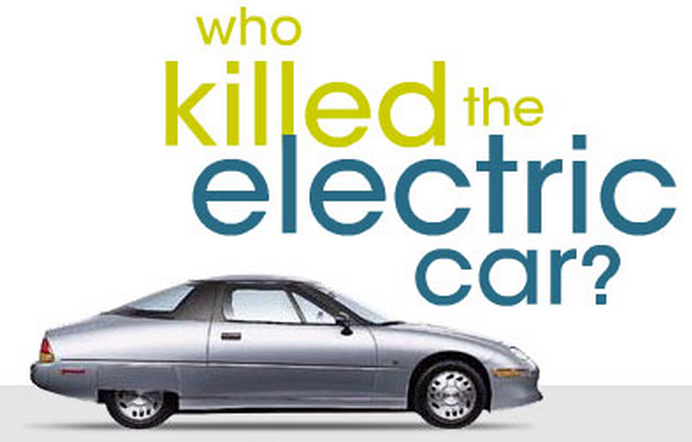 lI - ion
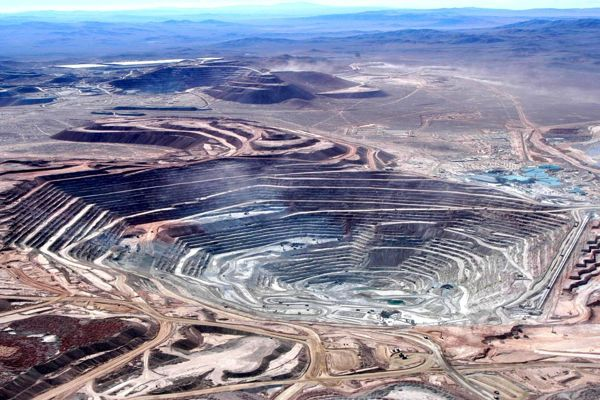 niMh
24
WHAT CAN WE DO?
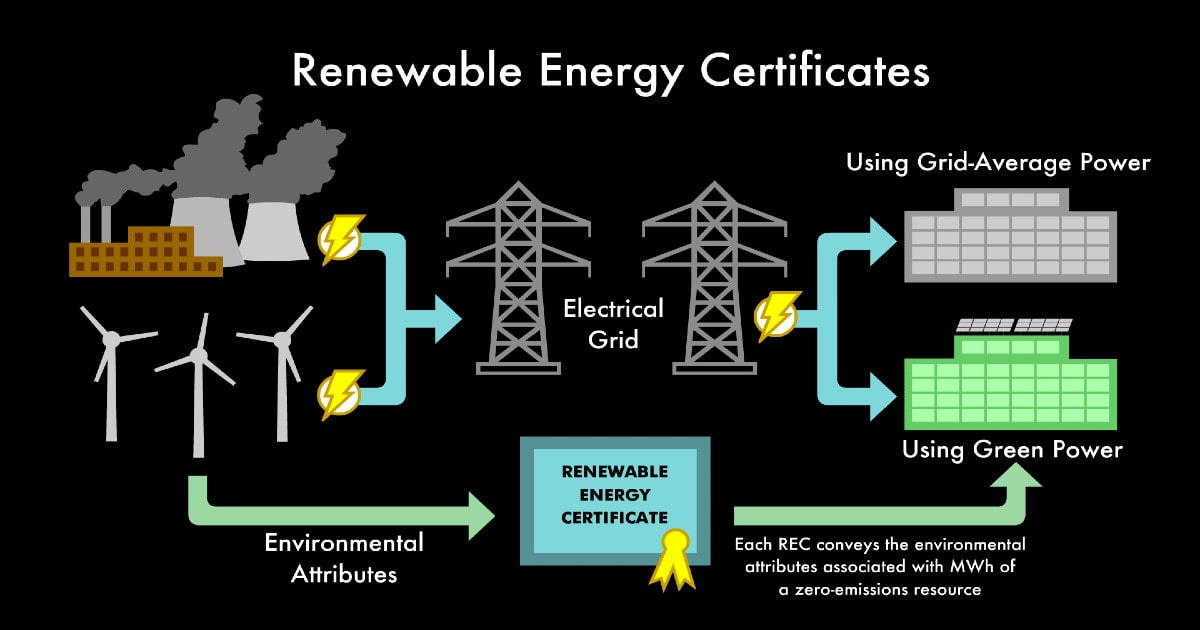 25
WHAT is coming?
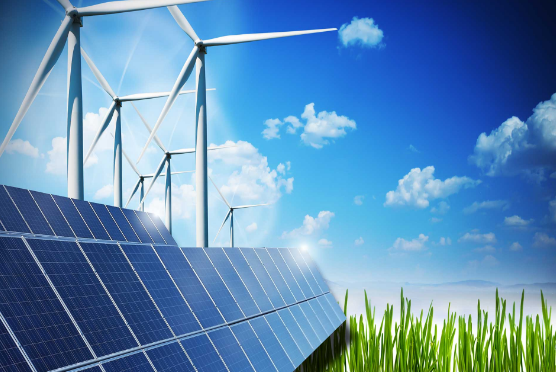 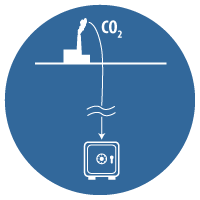 More subsidies
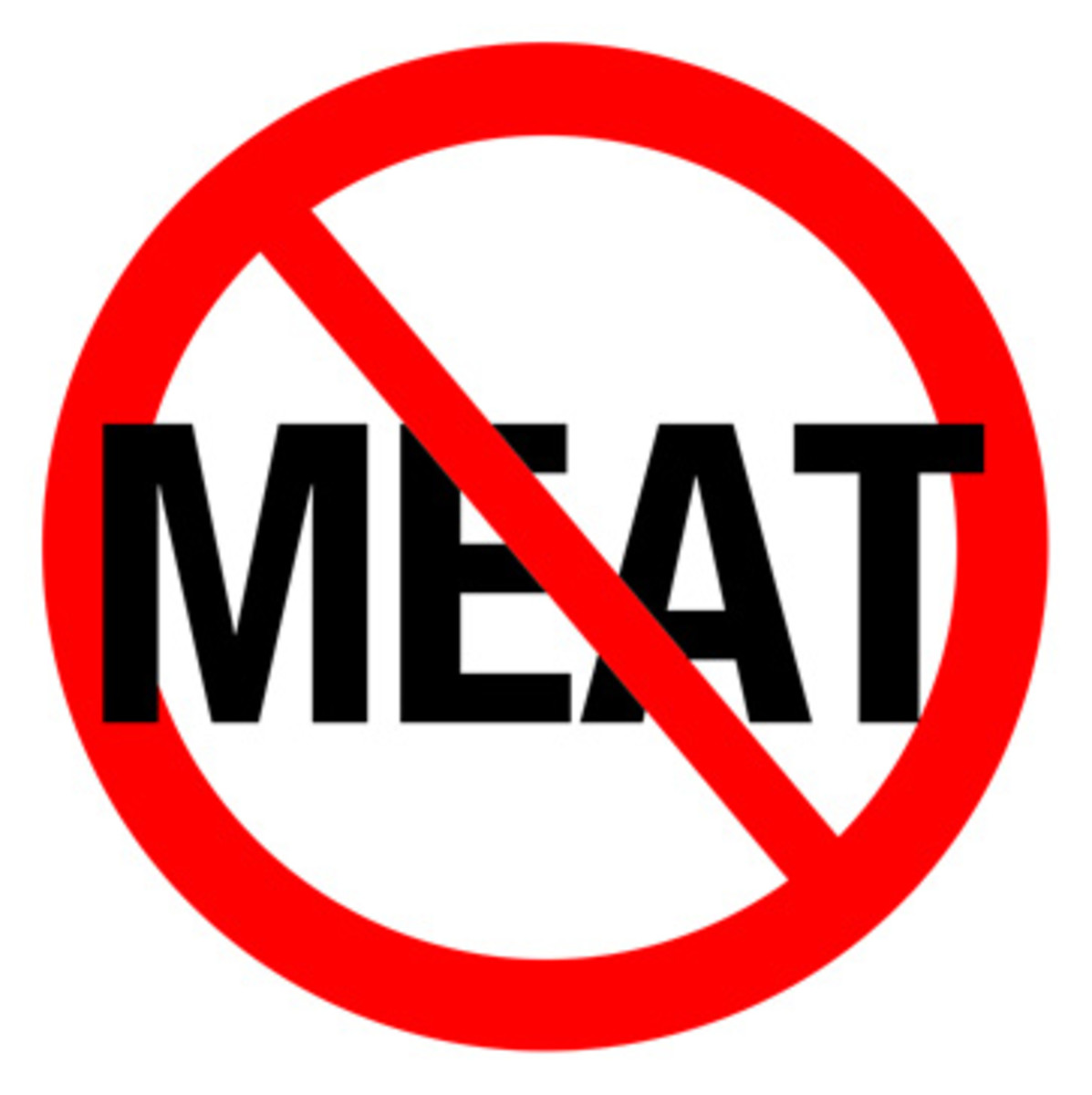 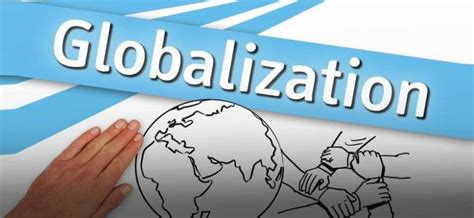 26
When?
www.ashrae.org
www.tesla.com
www.cleanenergytransition.org
www.economist.com/climate-change
www.neom.com
www.energy.gov
www.globalcarbonproject.org
www.ipcc.ch
www.uscusa.org
www.protonpower.com
www.ariescleantech.com
www.whokilledtheelectriccar.com
27
Let us come together,and Be better…	do better…		live better… 	thank you!
28